Vreemdelingen op aarde….
[Speaker Notes: 1]
Vreemdelingen op aarde….  
  
	christenen:
	wel vreemd, geen vreemdeling
[Speaker Notes: 2]
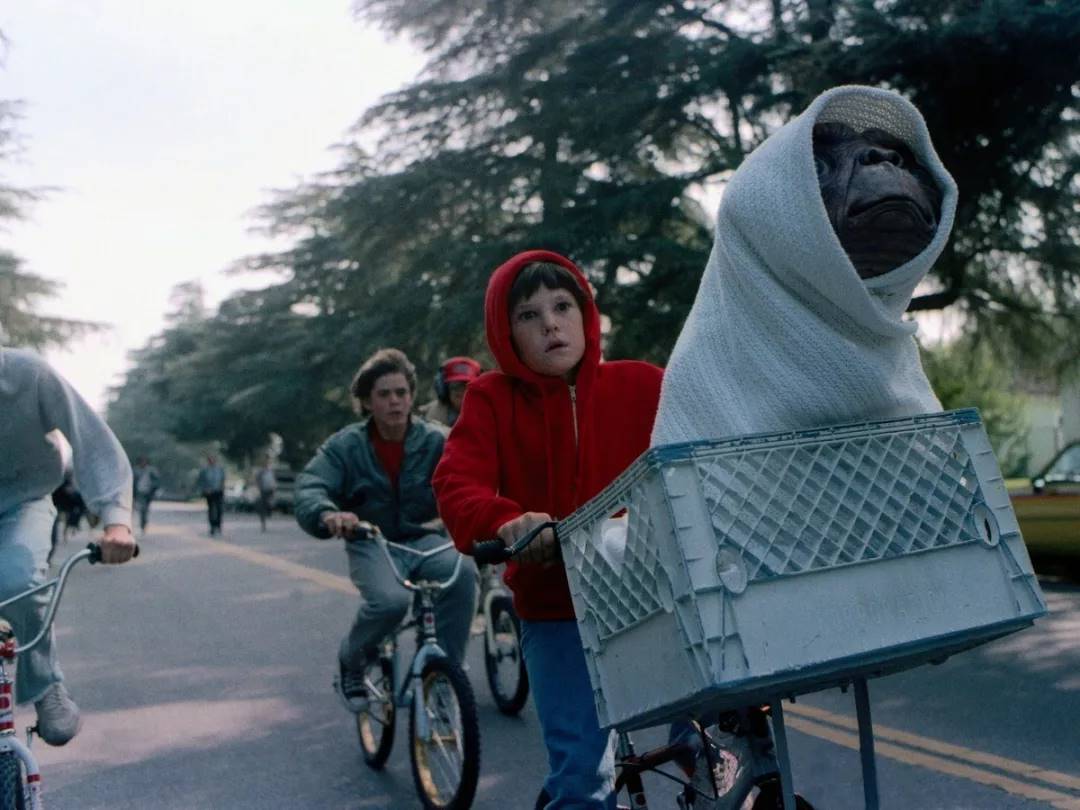 [Speaker Notes: 3]
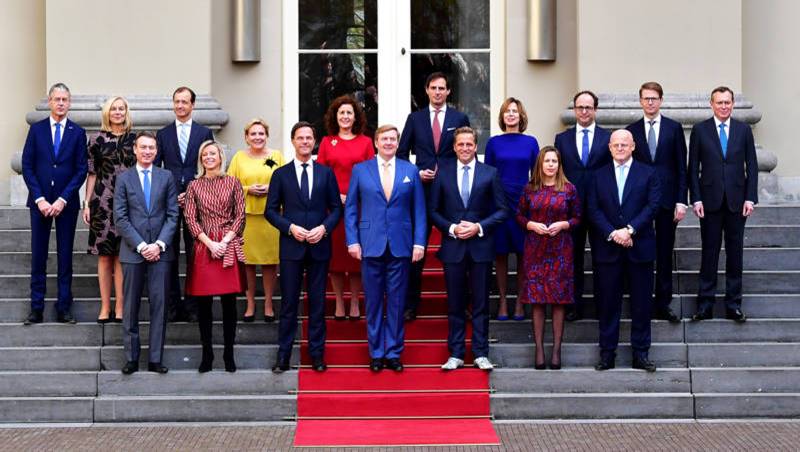 [Speaker Notes: 4]
Vreemdelingen op aarde….  
  
	christenen:
	wel vreemd, geen vreemdeling
[Speaker Notes: 5]
Ze keken reikhalzend uit naar een beter vaderland: het hemelse. 
Daarom schaamt God er zich niet voor hun God genoemd te worden 
en heeft hij voor hen een stad gereedgemaakt.  
  
 Hebreeën 11: 16
[Speaker Notes: 6]
Hebreeën: 
christenen tussen Rome en Jeruzalem
[Speaker Notes: 7]
Ze keken reikhalzend uit naar een beter vaderland: het hemelse. 
Daarom schaamt God er zich niet voor hun God genoemd te worden 
en heeft hij voor hen een stad gereedgemaakt.  
  
 Hebreeën 11: 16
[Speaker Notes: 8]
Hebreeën: 
christenen tussen Rome en Jeruzalem  
  
Hebreeën:
God kiest voor de zwervers
[Speaker Notes: 9]
Ze keken reikhalzend uit naar een beter vaderland: het hemelse. 
Daarom schaamt God er zich niet voor hun God genoemd te worden 
en heeft hij voor hen een stad gereedgemaakt.  
  
 Hebreeën 11: 16
[Speaker Notes: 10]
Hebreeën: 
christenen tussen Rome en Jeruzalem  
  
Hebreeën:
God kiest voor de zwervers
  
Hebreeën:
wees zichtbaar als vreemdeling
[Speaker Notes: 11]
Ze keken reikhalzend uit naar een beter vaderland: het hemelse. 
Daarom schaamt God er zich niet voor hun God genoemd te worden 
en heeft hij voor hen een stad gereedgemaakt.  
  
 Hebreeën 11: 16
[Speaker Notes: 12]